ПЛАНЕТА ДИНОЗАВРОВ
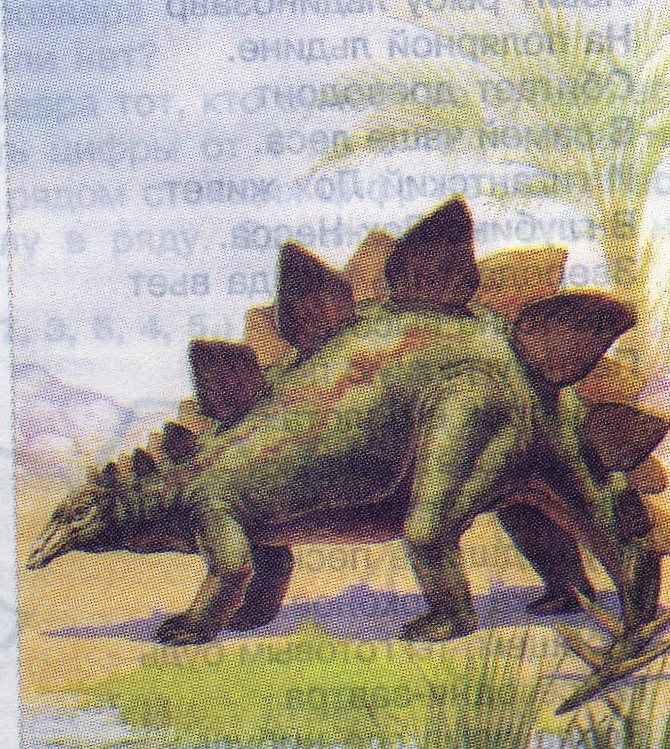 Динозавр в переводе с греческого «ужасные ящеры»
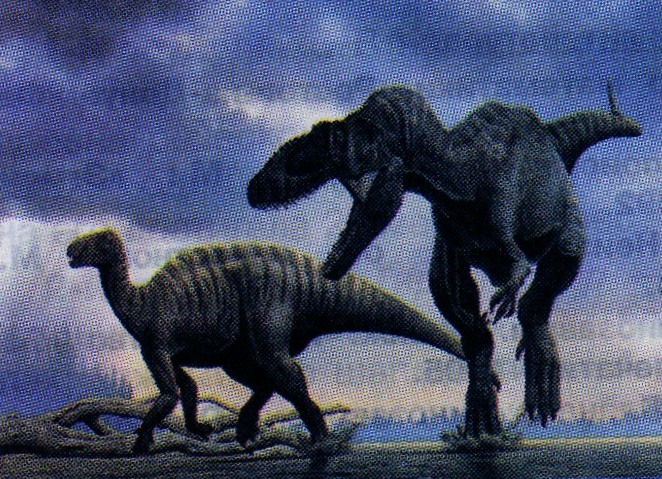 Бронтозавр – один из наиболее крупных динозавров. Длина его достигала 20 метров, а вес – 40 тонн.
Тираннозавр – самый страшный хищник. Его шаг достигал 4 метров. В его пасти было несколько сотен зубов.
Мезозавр – небольшое чудовище, длиной 70 см. Он первым освоил водную стихию.
Маменчизавр 
Жил 150-145 миллионов лет назад. Является динозавром с самой длинной шеей, длина – 22 метра.
ЛЕТАЮЩИЕ ДИНОЗАВРЫ
Птеродактиль
Рамфоринх